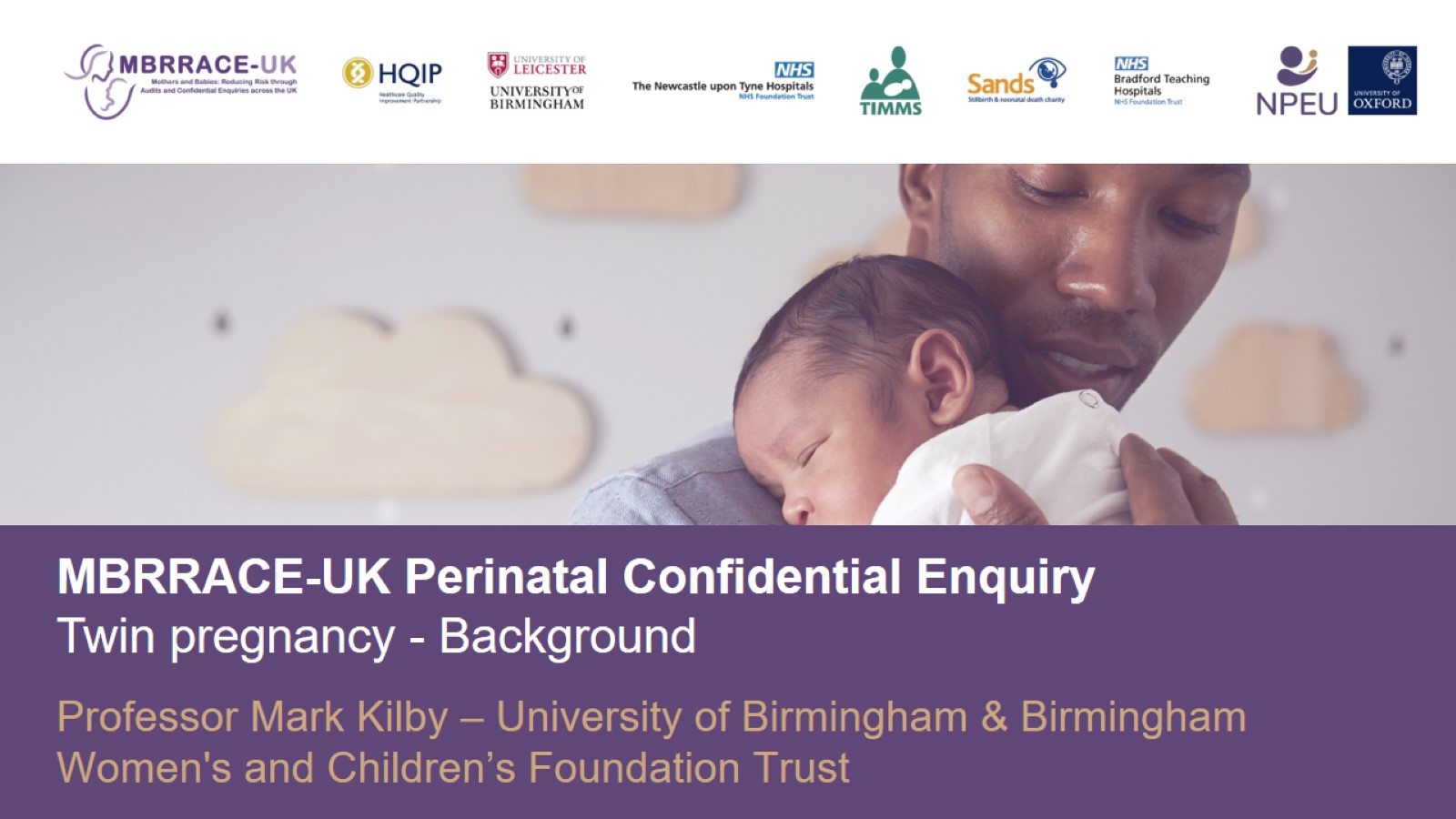 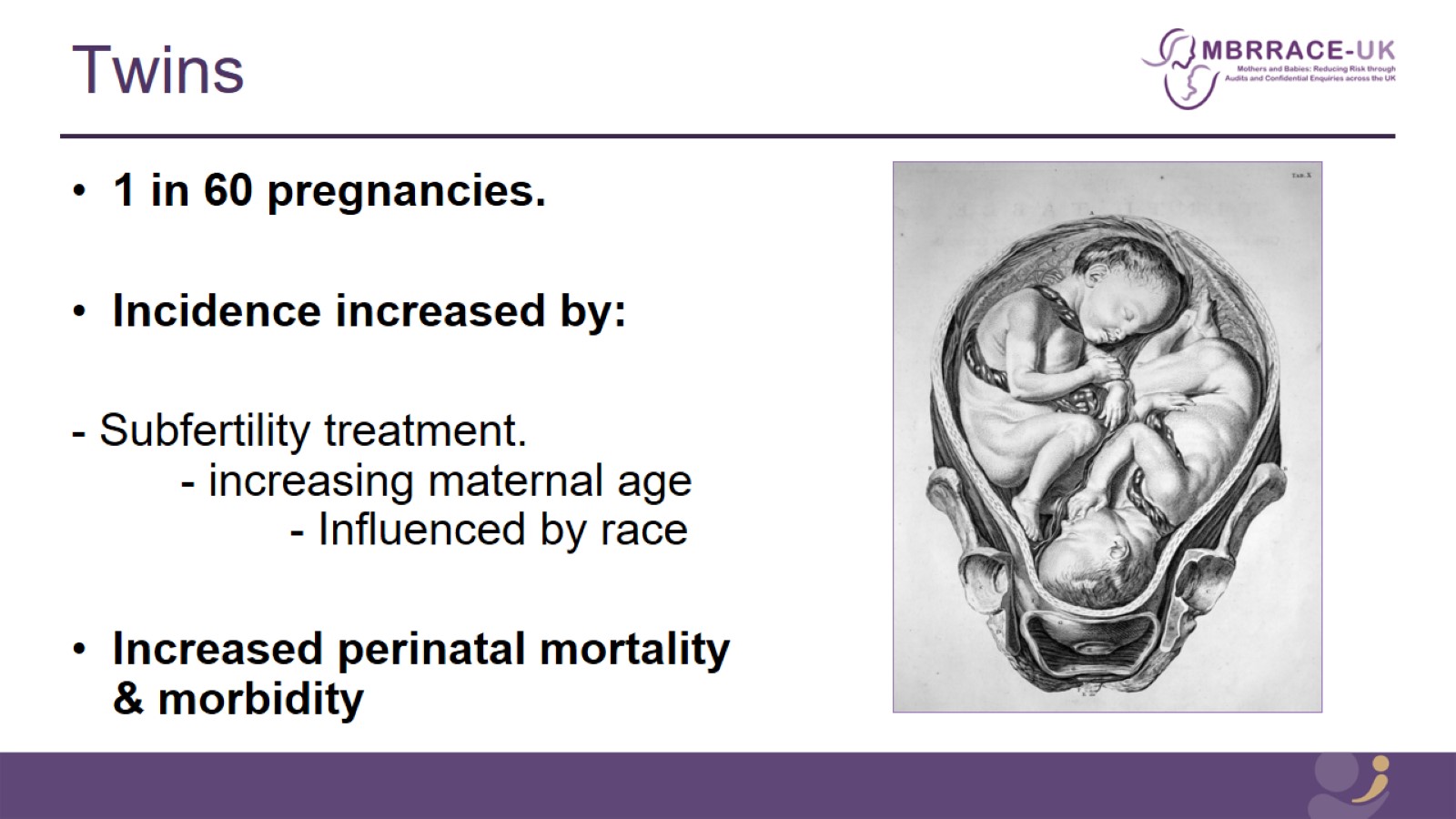 Twins
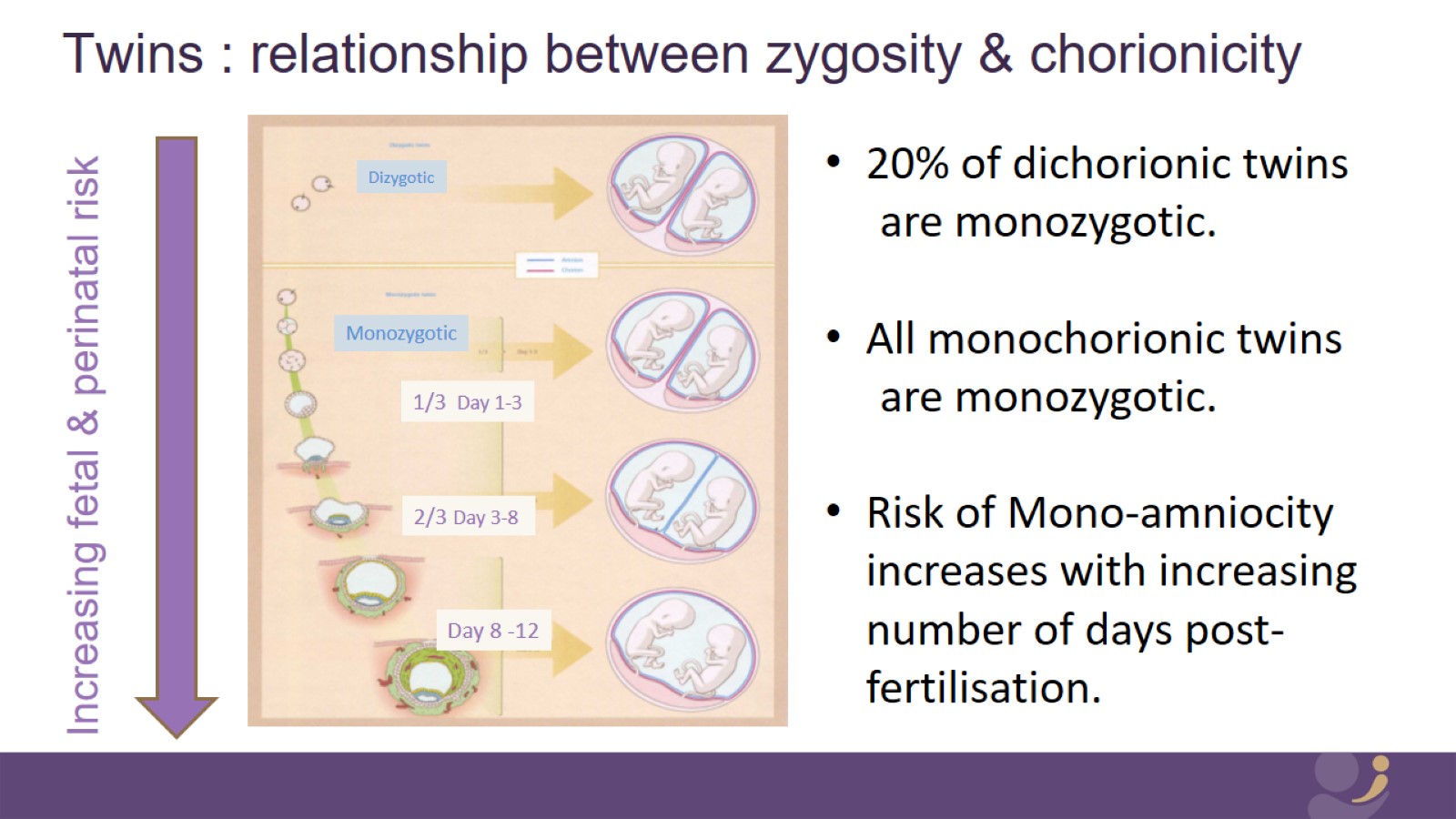 Twins : relationship between zygosity & chorionicity
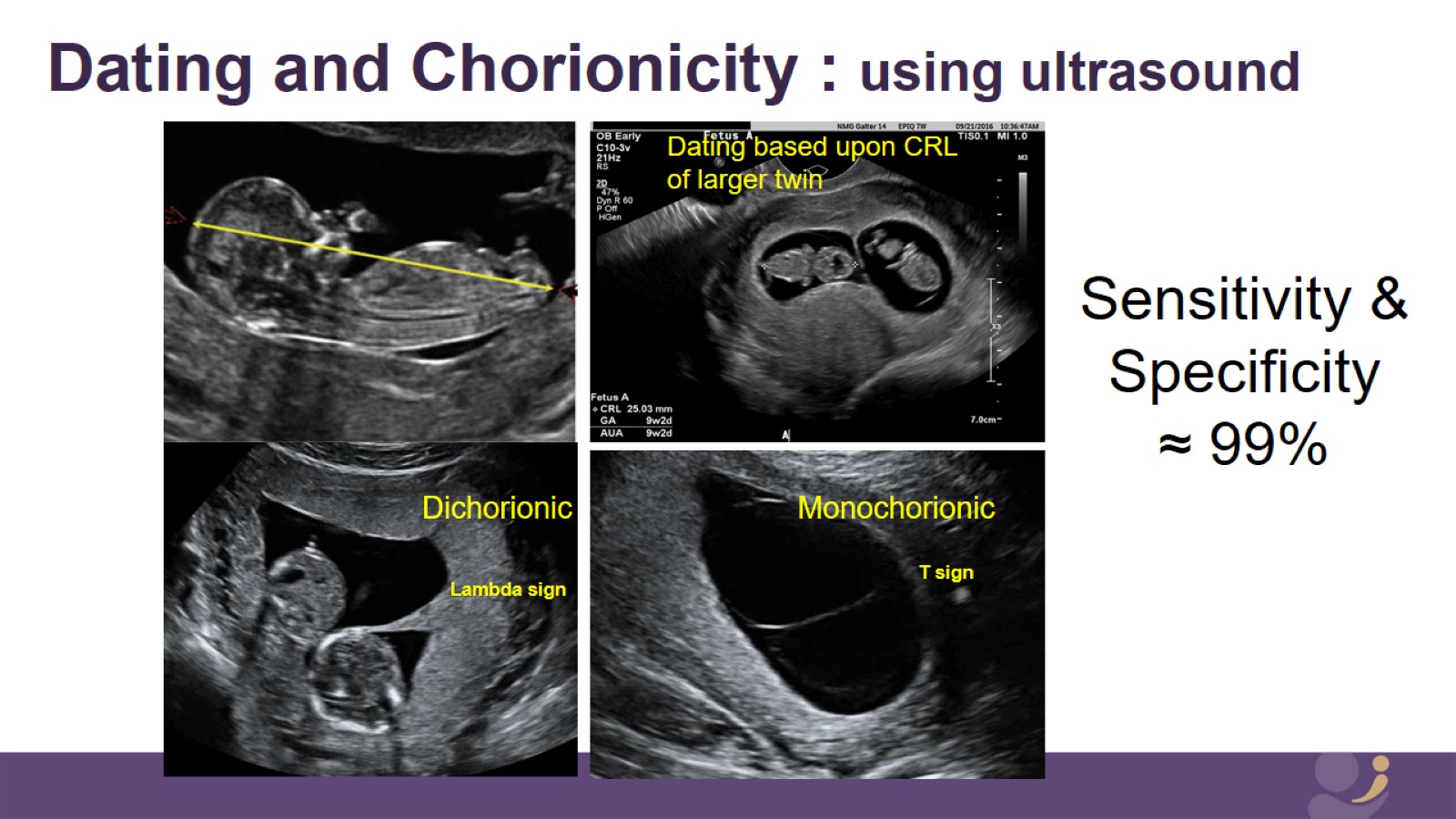 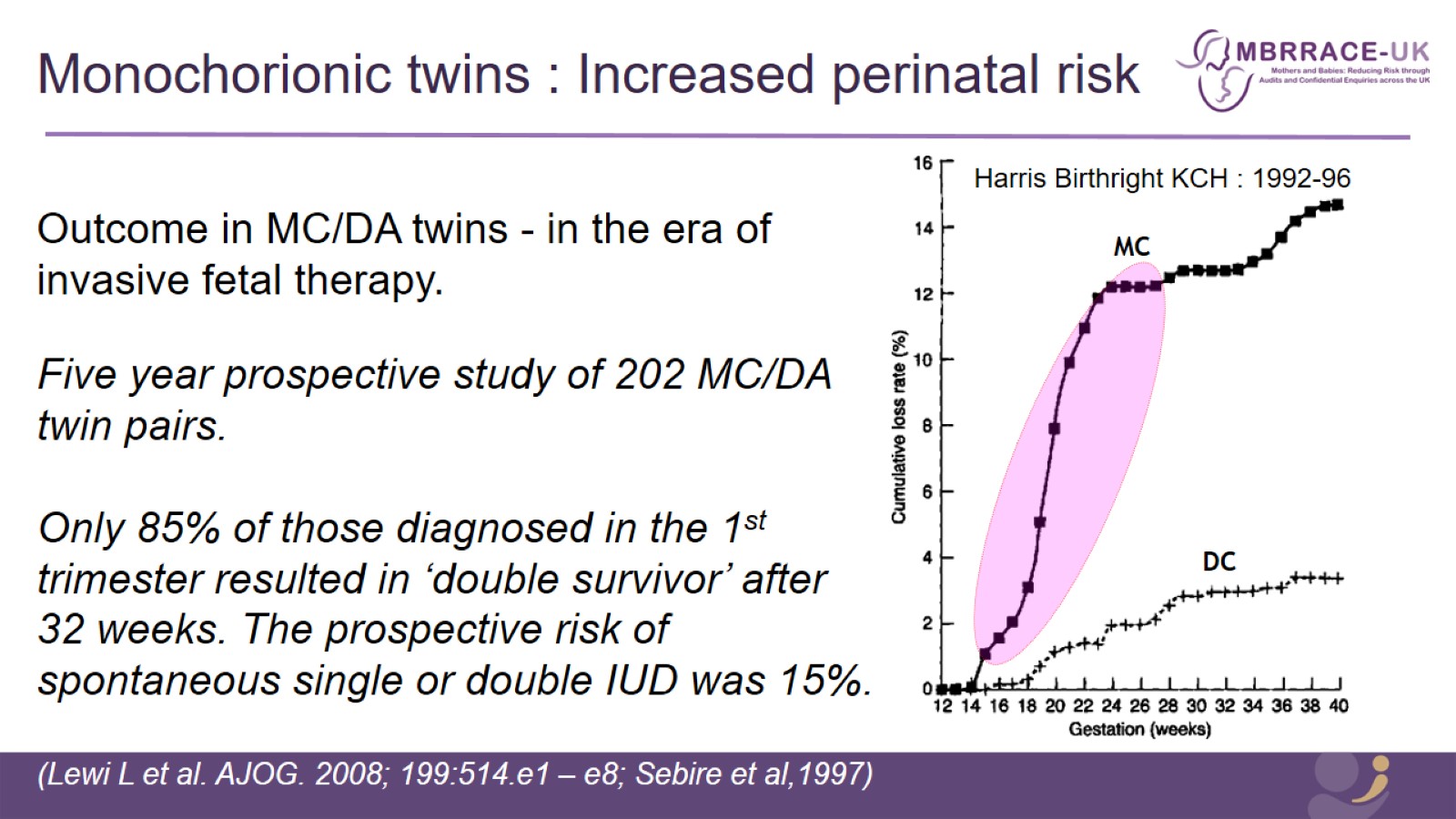 Monochorionic twins : Increased perinatal risk
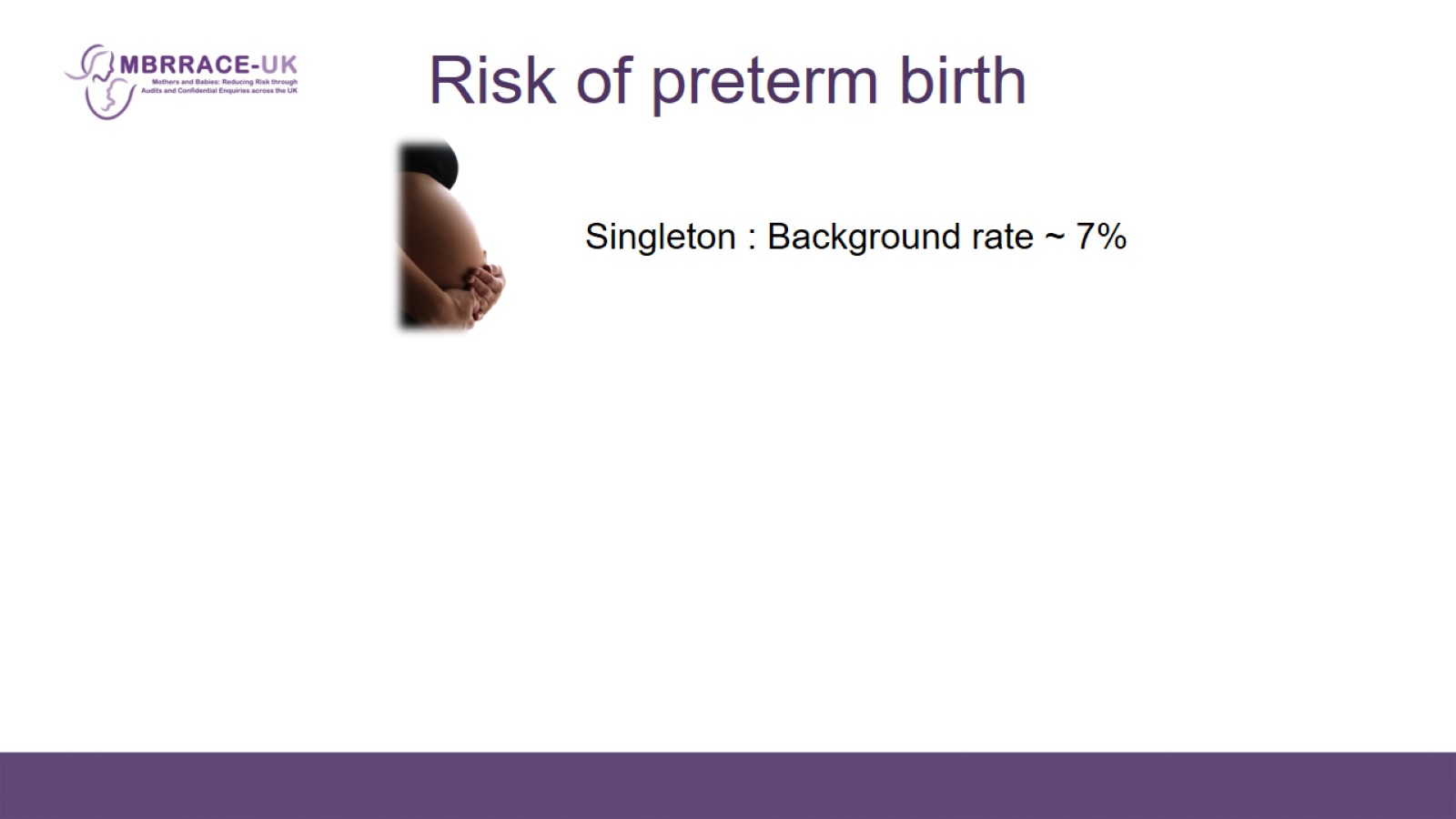 Risk of preterm birth
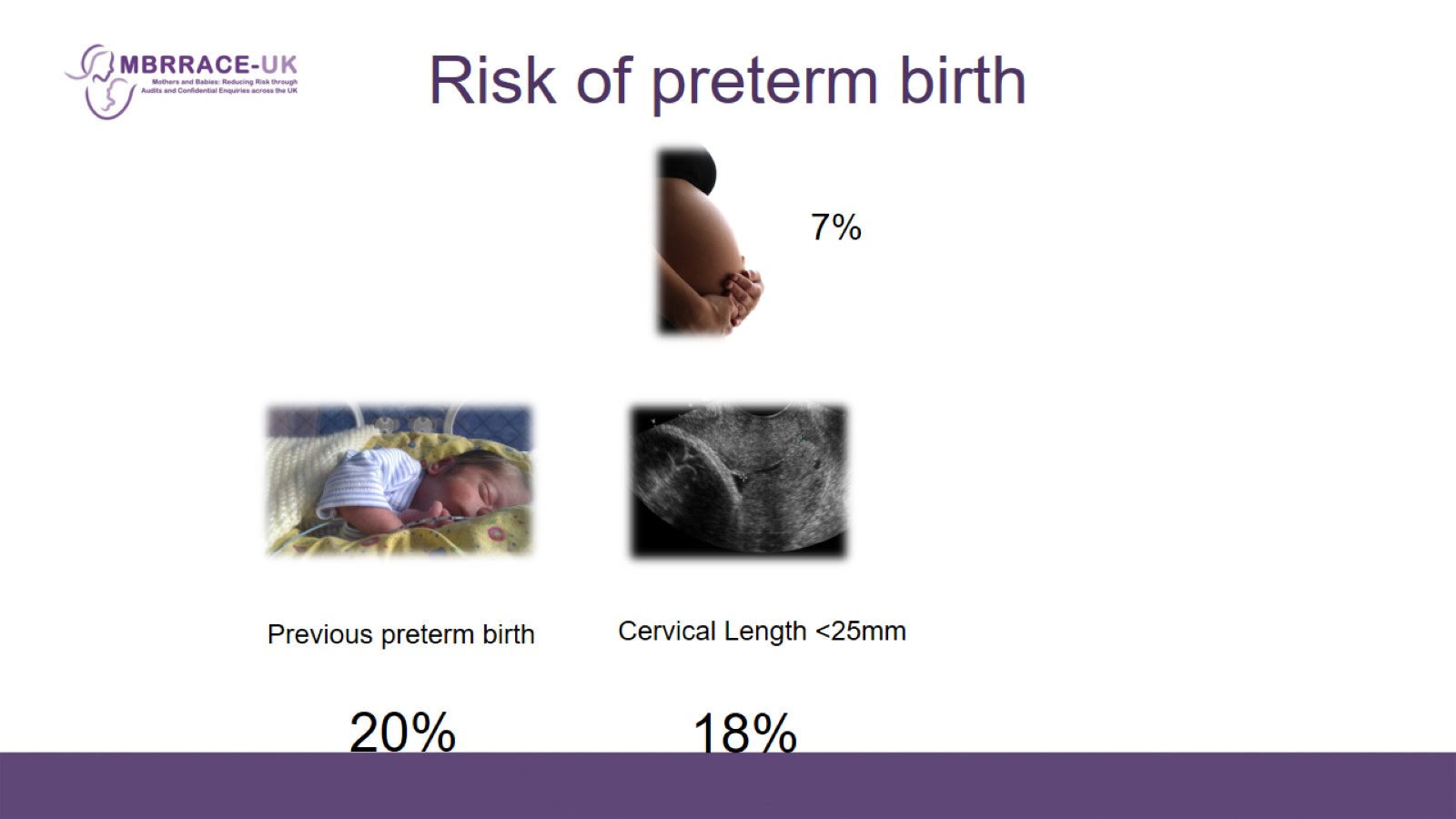 Risk of preterm birth
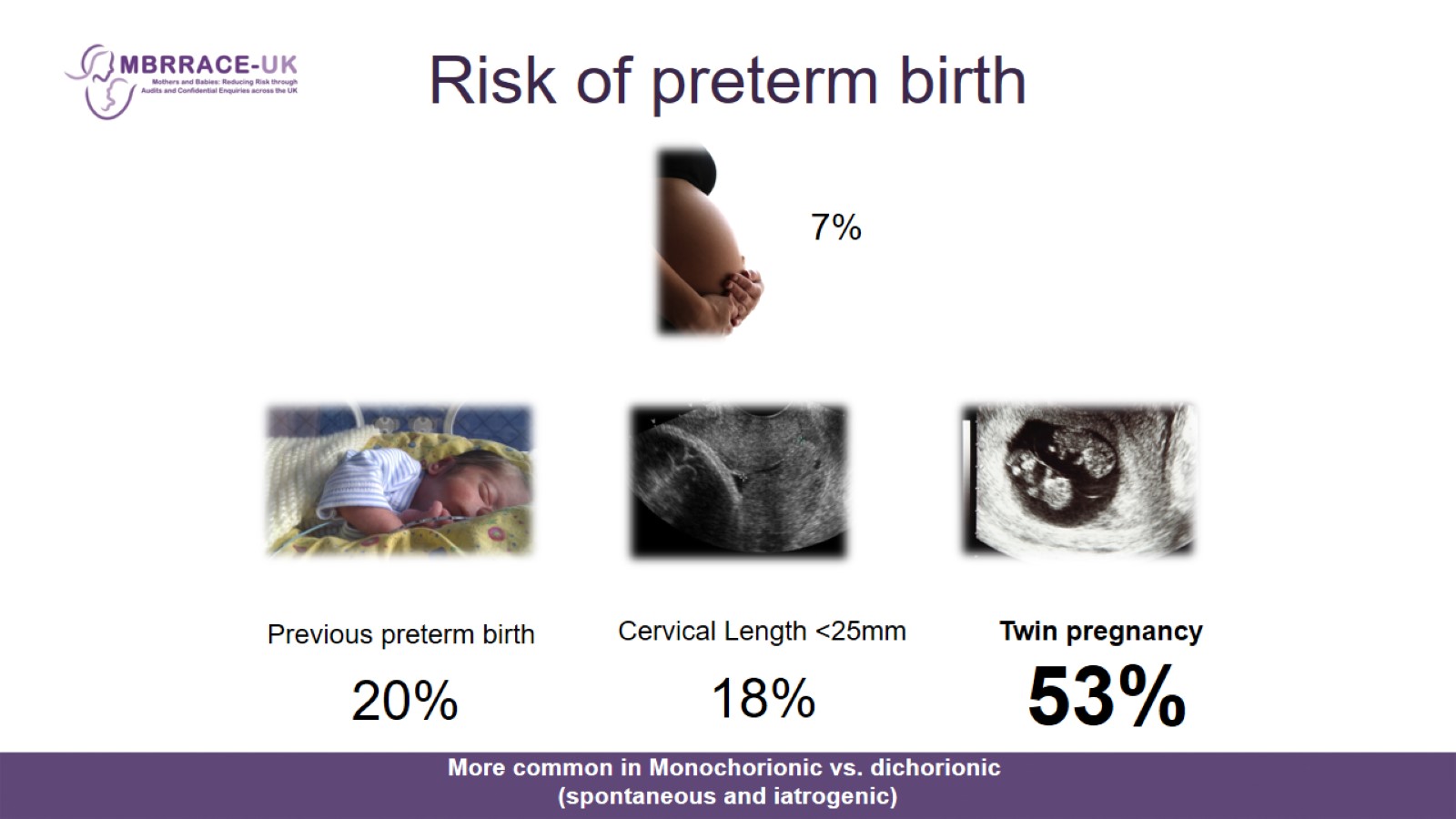 Risk of preterm birth
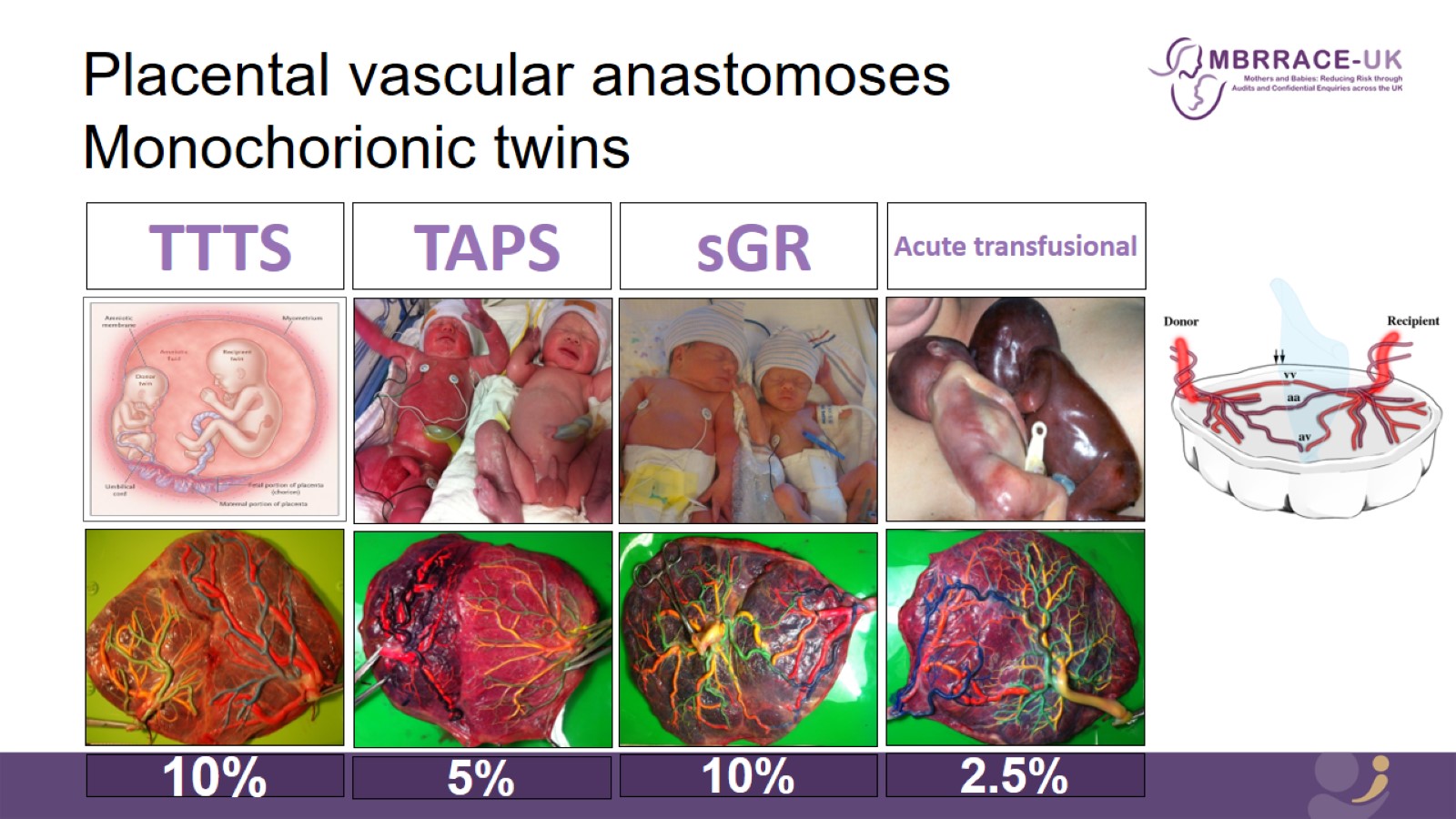 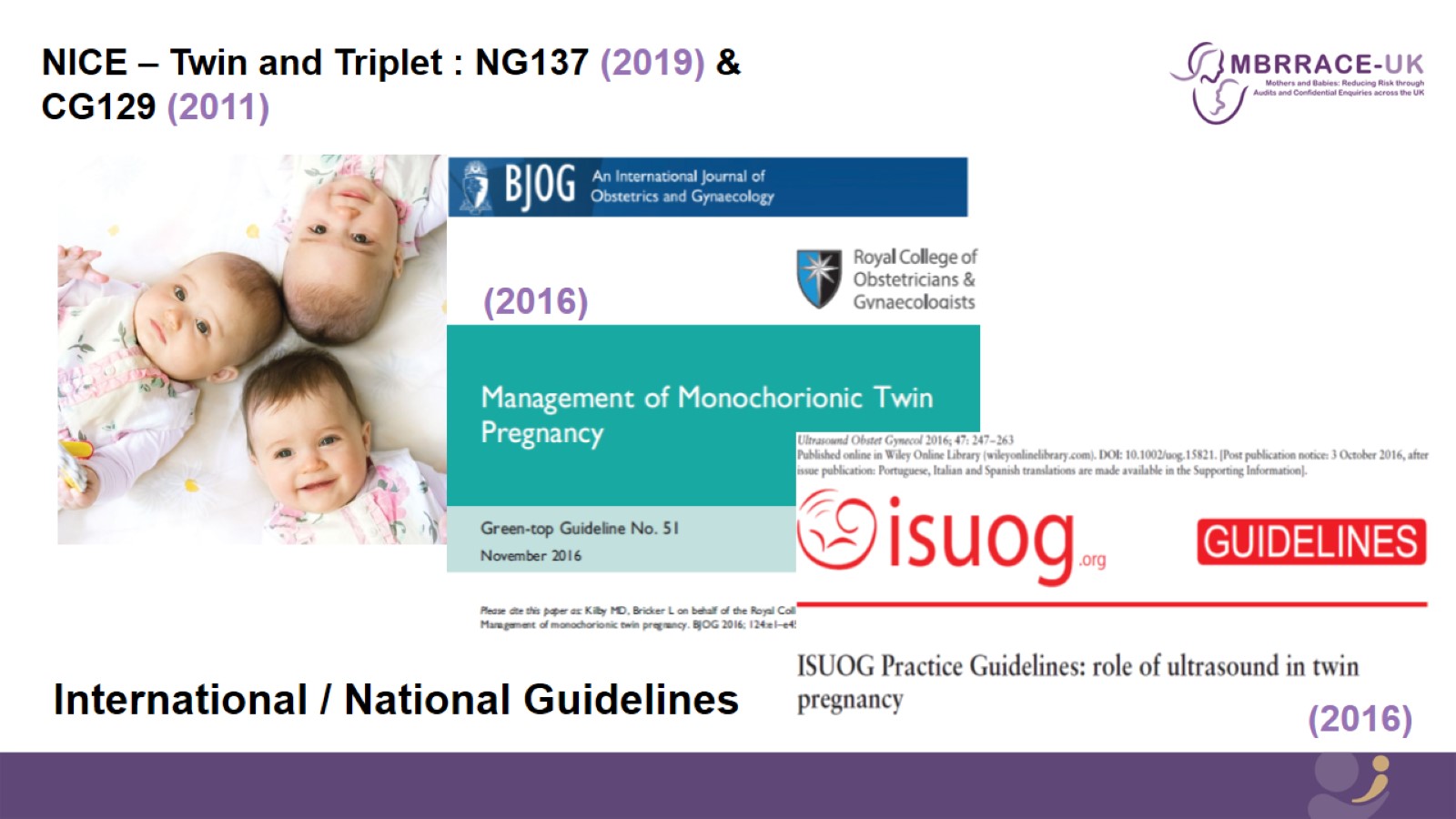 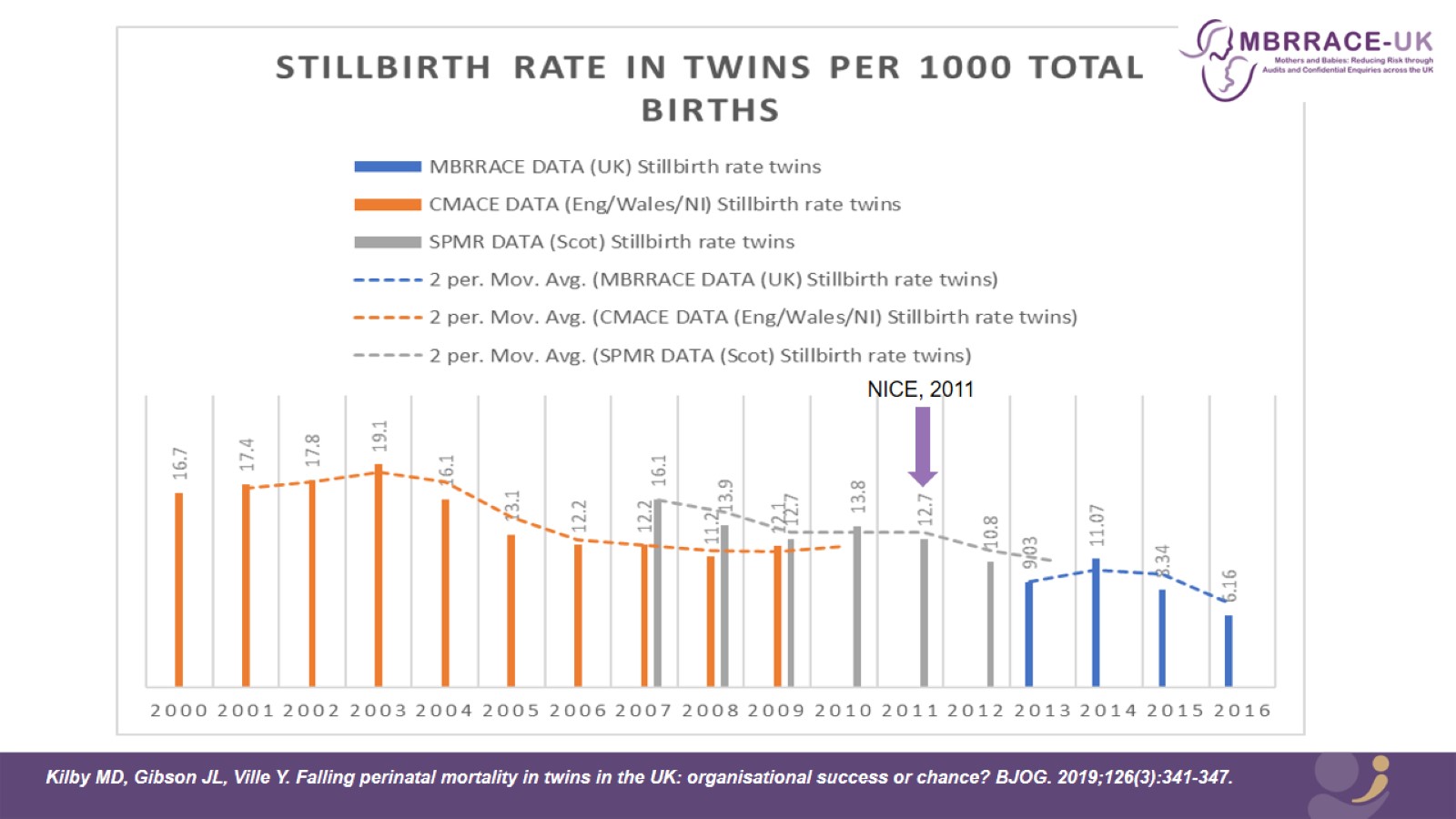 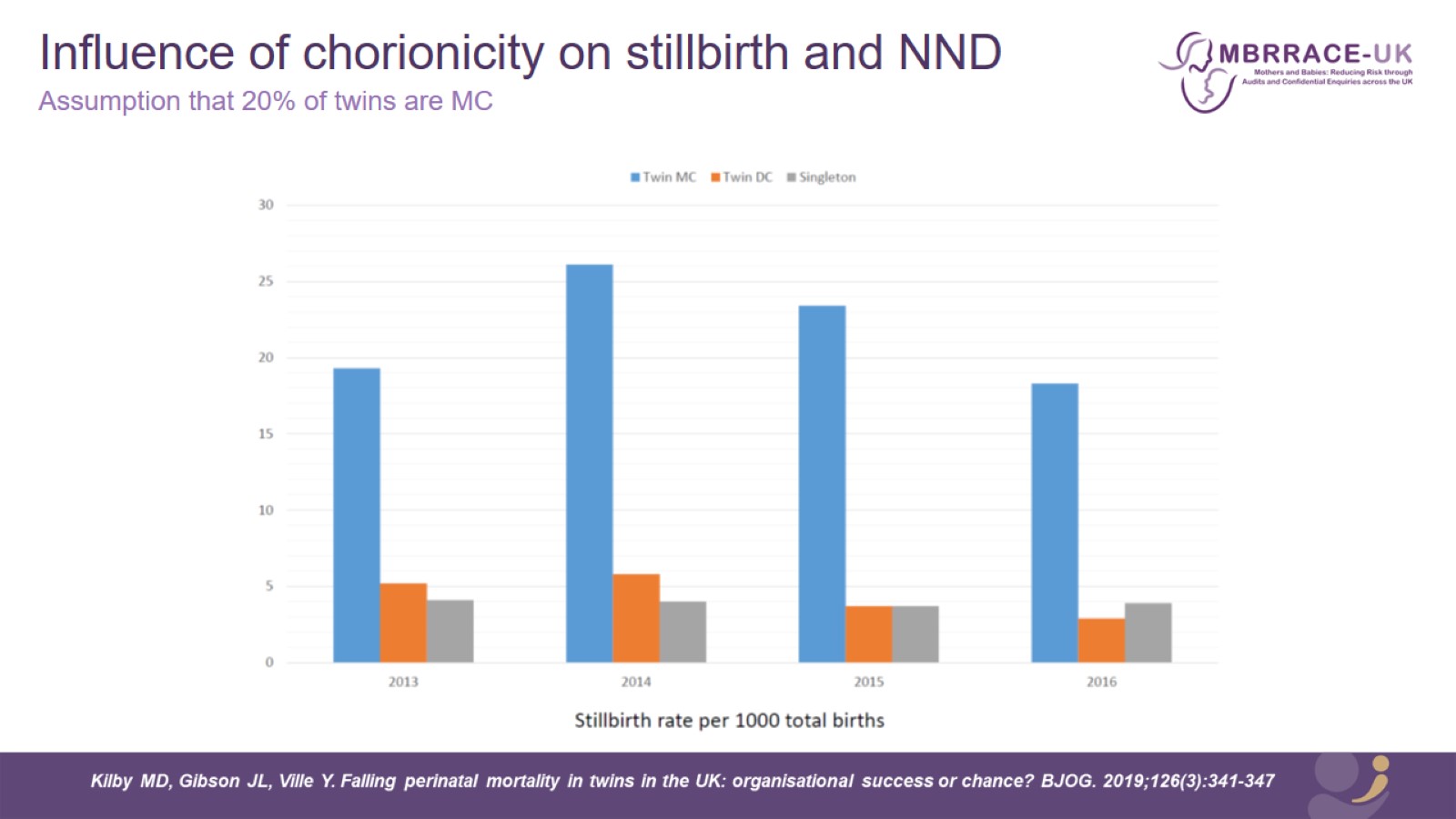 Influence of chorionicity on stillbirth and NND
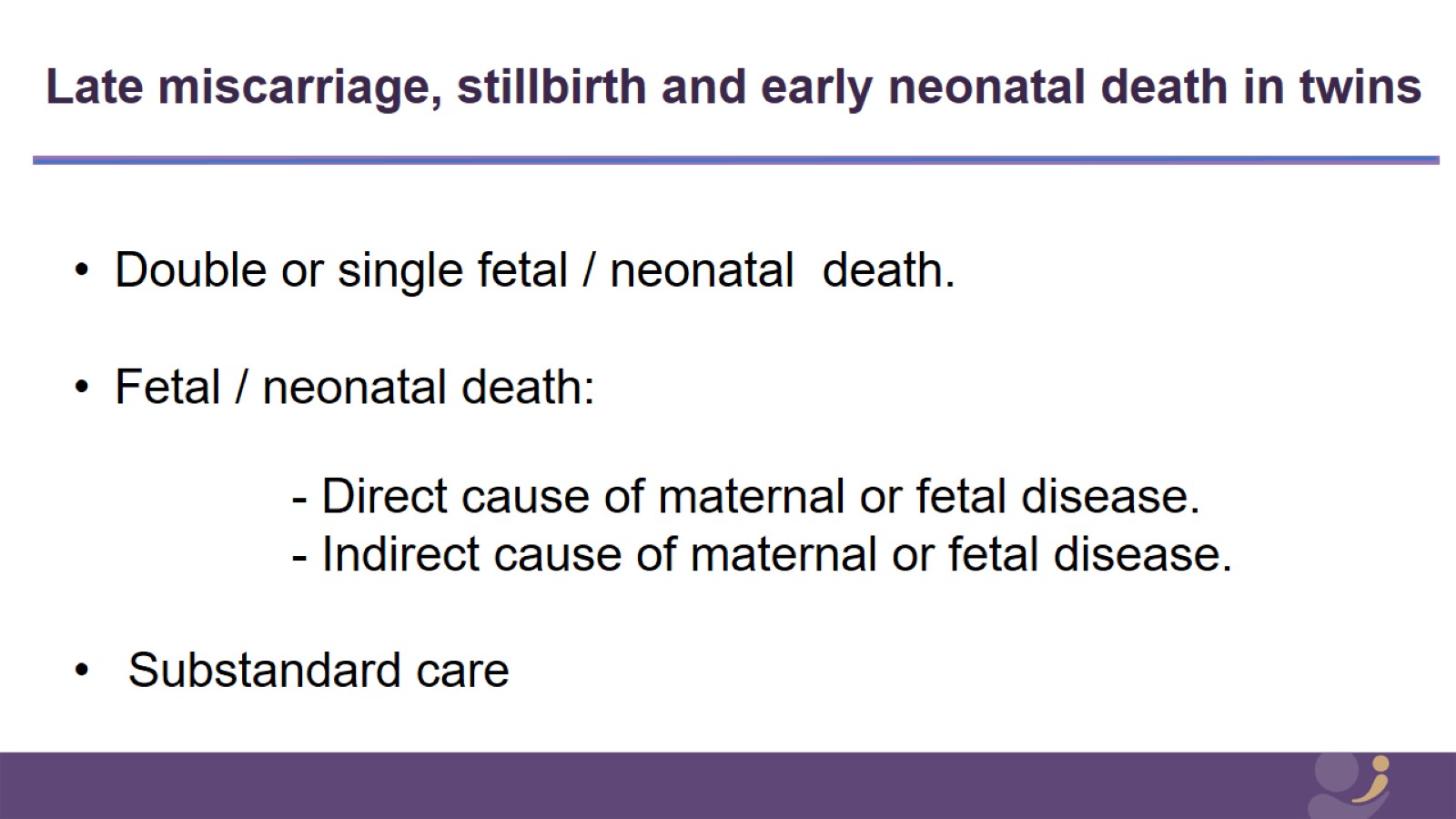 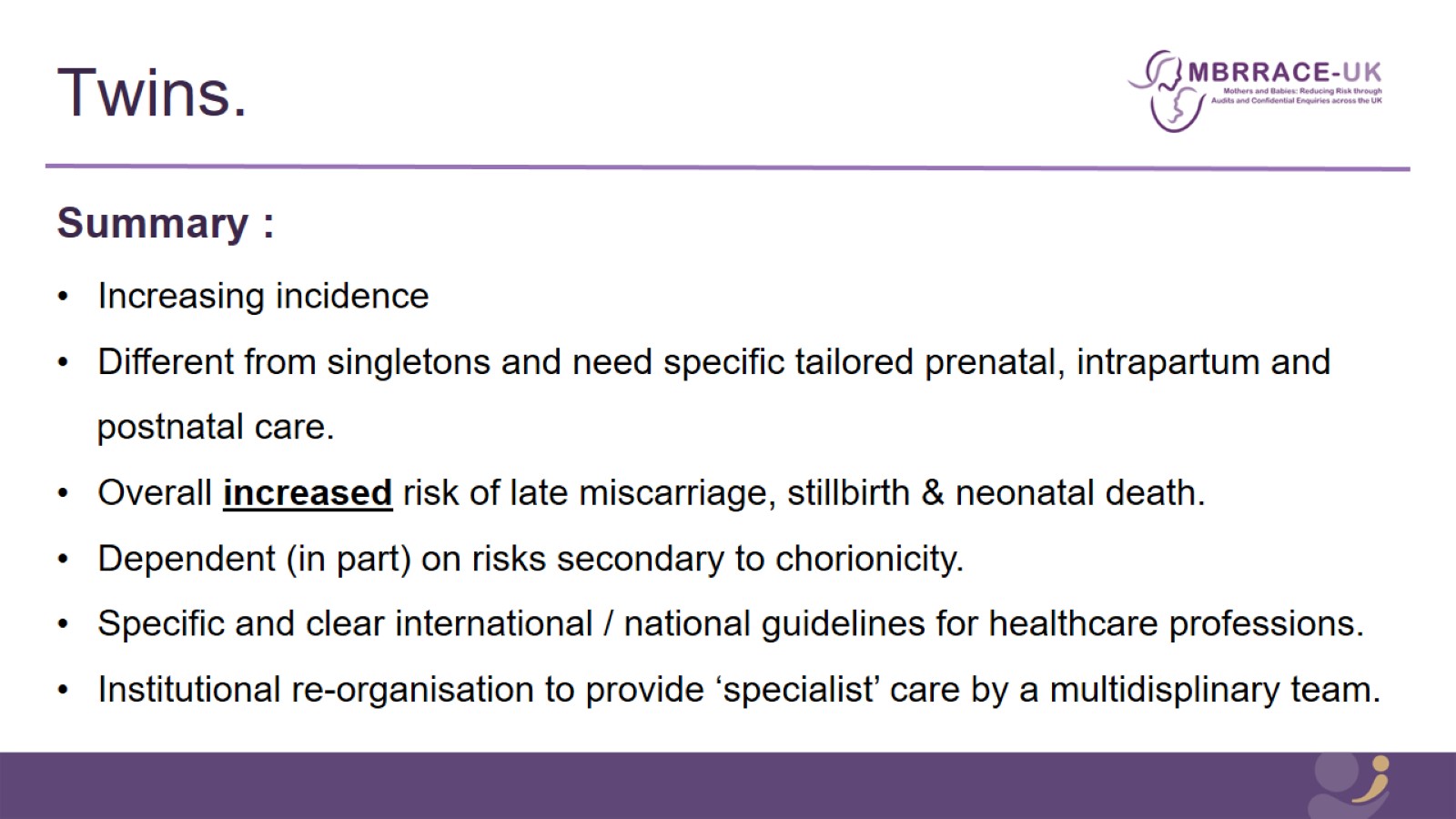 Twins.